Life insurance in the face of climate change: Adapting to increasing natural catastrophes in Africa
June 2024
Africa Insurance Organisation
Who I am
Roelof Coertze is a deeply experienced actuary who is passionate about actuaries positively impacting the planet and society. 

Roelof was previously Prudential’s Group Director of Climate Policy and is currently its Africa Head of Enterprise Risk Management. In his roles, he has helped set, monitor and meet climate targets for carbon reduction and responsible investment, developed and performed financial climate scenario testing, and lead authored public ESG and TCFD disclosures. 

Roelof is co-chair of the Actuaries Carbon Collaboration with the past IFOA president. He continues to contribute to IFOA working parties, including climate and risk management. 

Very importantly, he is a father and wants to help leave the planet in good shape for his two sons.
Why is climate change relevant to Prudential?
Prudentia’s sustainability journey so far
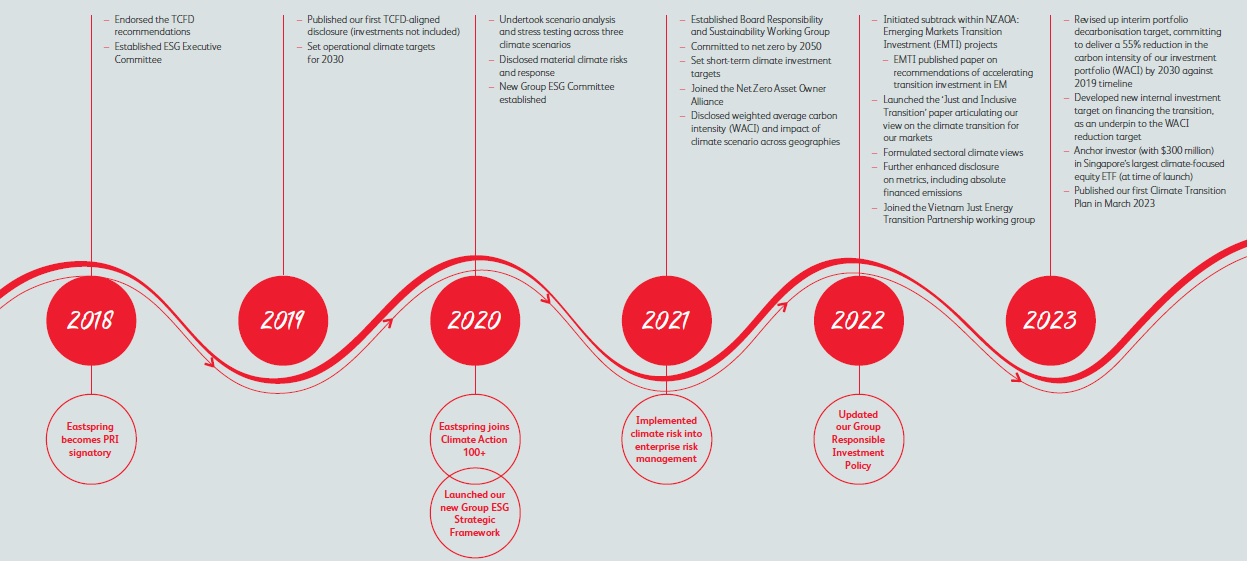 Climate change impacts are here already
The impact is different to the average
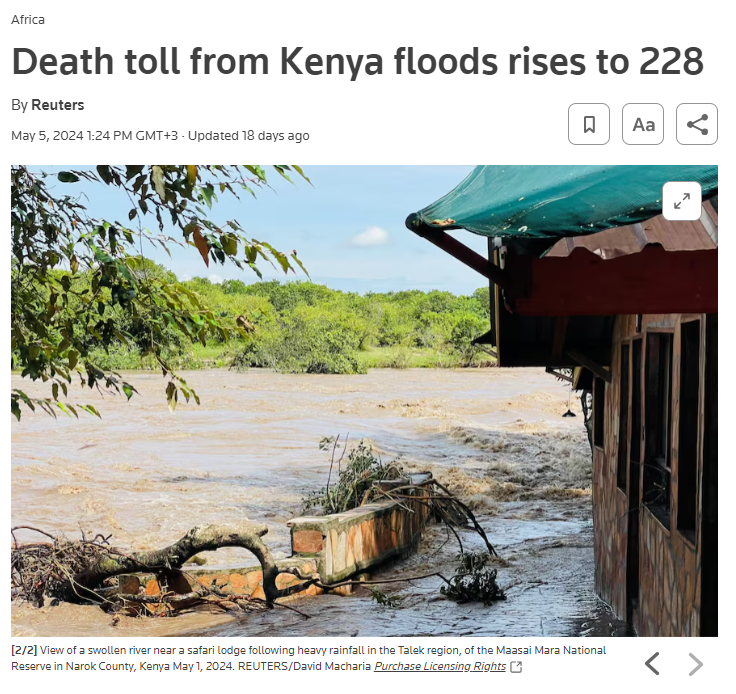 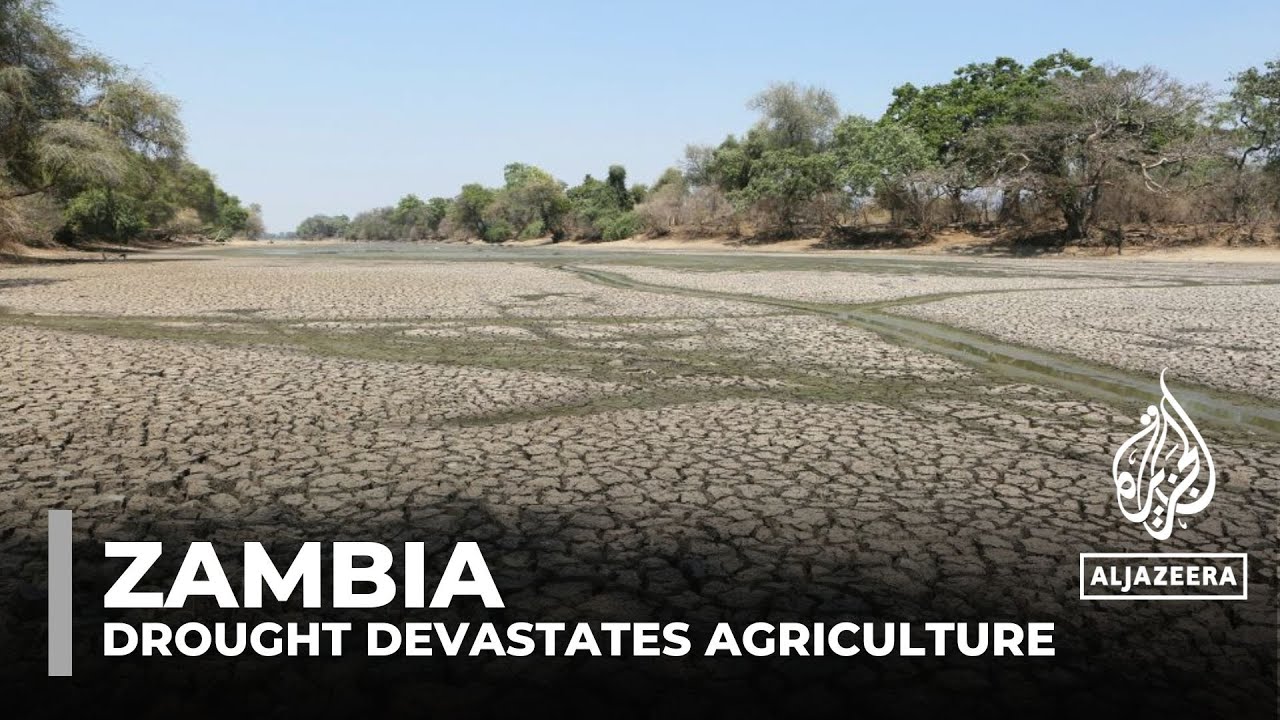 How well does our region understand climate risks?
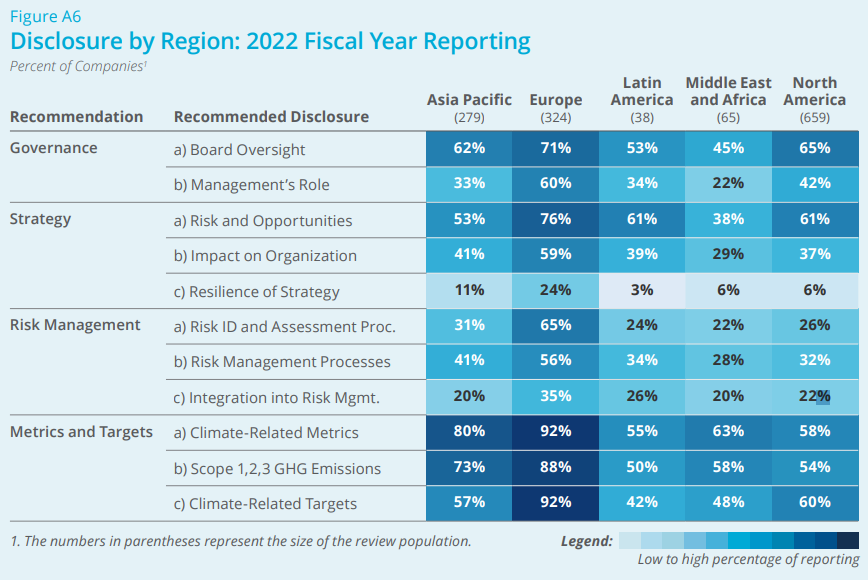 To manage a risk, you need to understand it thoroughly

This table shows the level of TCFD disclosure against their principles by region

Disclosures are moving from TCFD recommendations to IFRS ISSB requirements
Source: 2023 TCFD status report
What are the climate risks?
Climate change’s impact can come both from doing something (transition risks) and from doing nothing (physical risks)
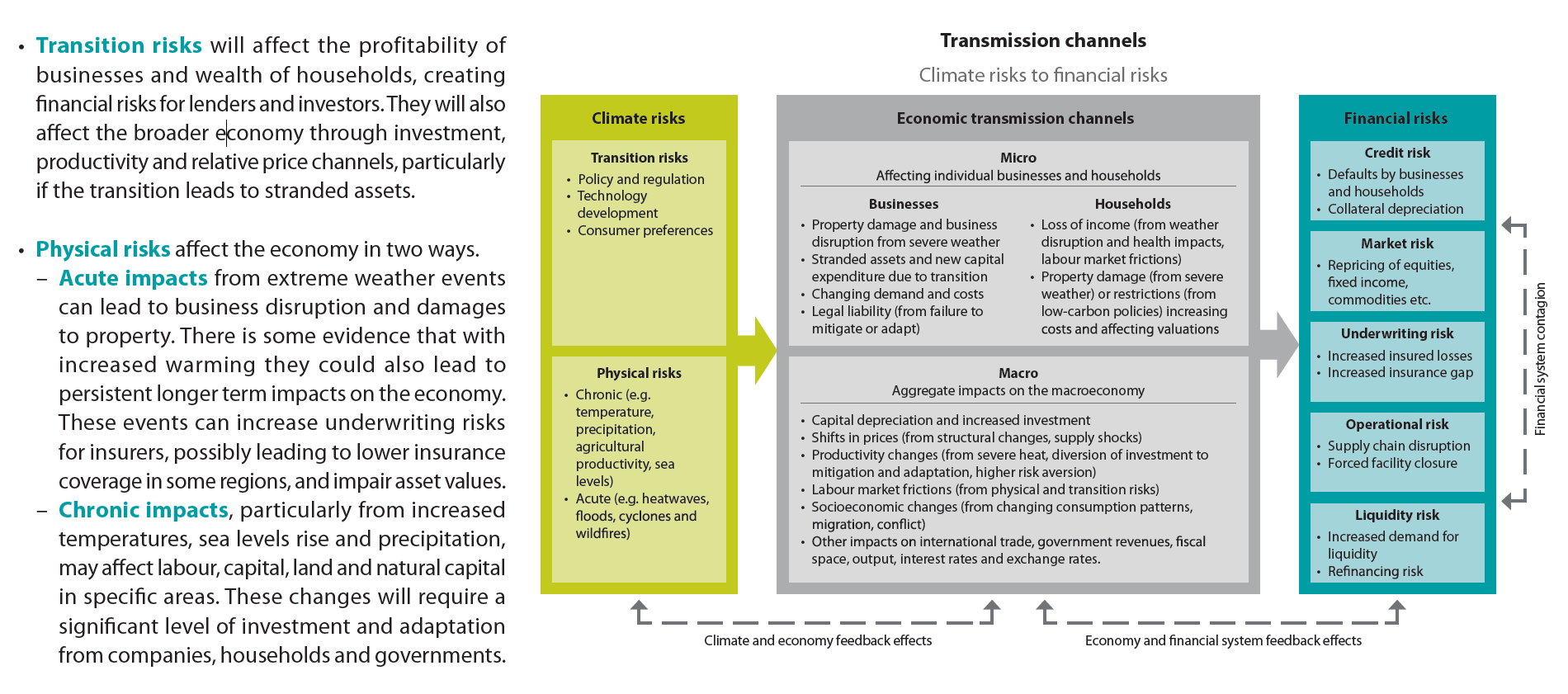 How have we assessed the impacts on  us?
Given  the uncertainty surrounding how climate change can evolve along with governments’ and societies’ responses, scenario testing has been a key tool
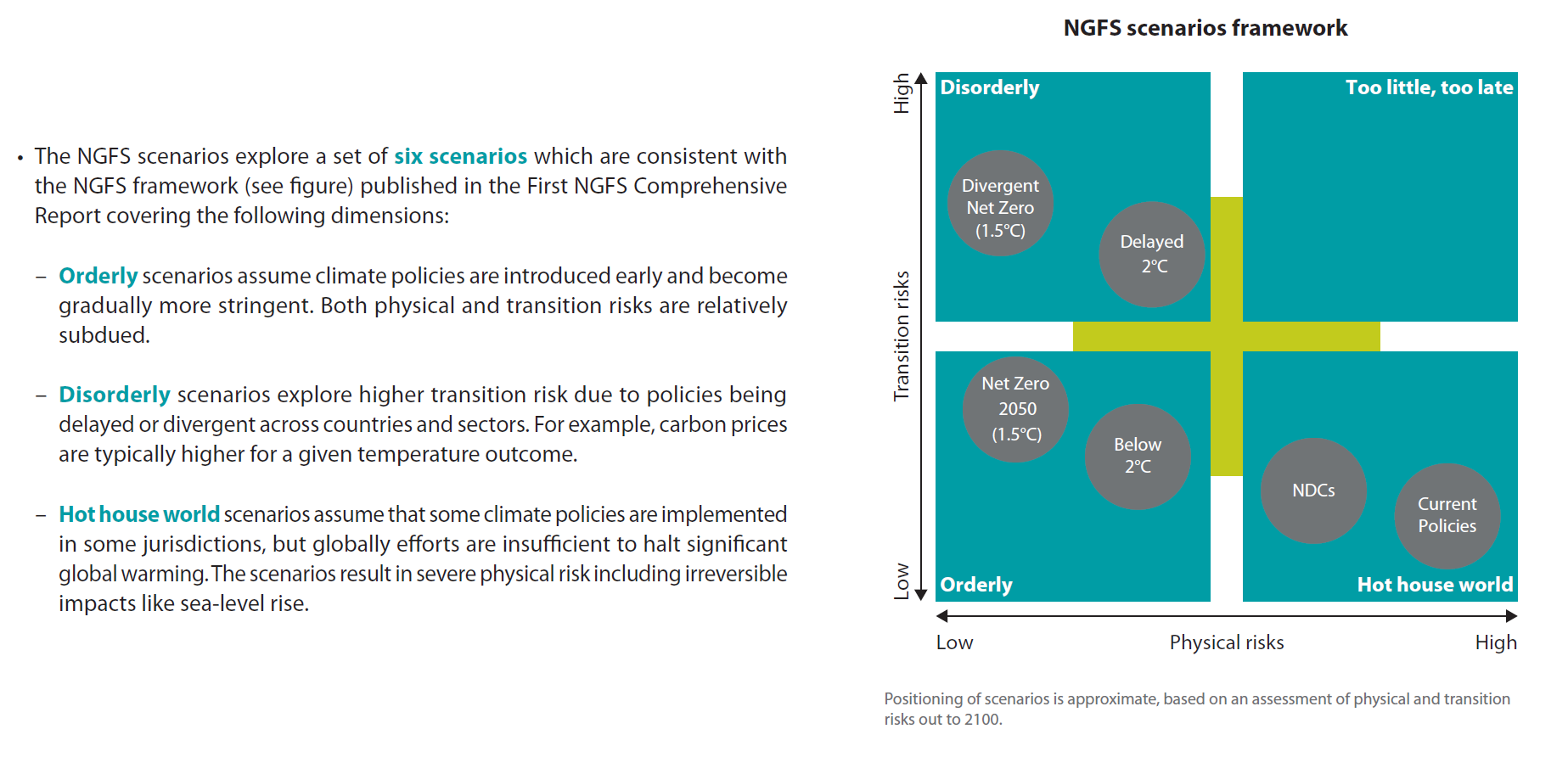 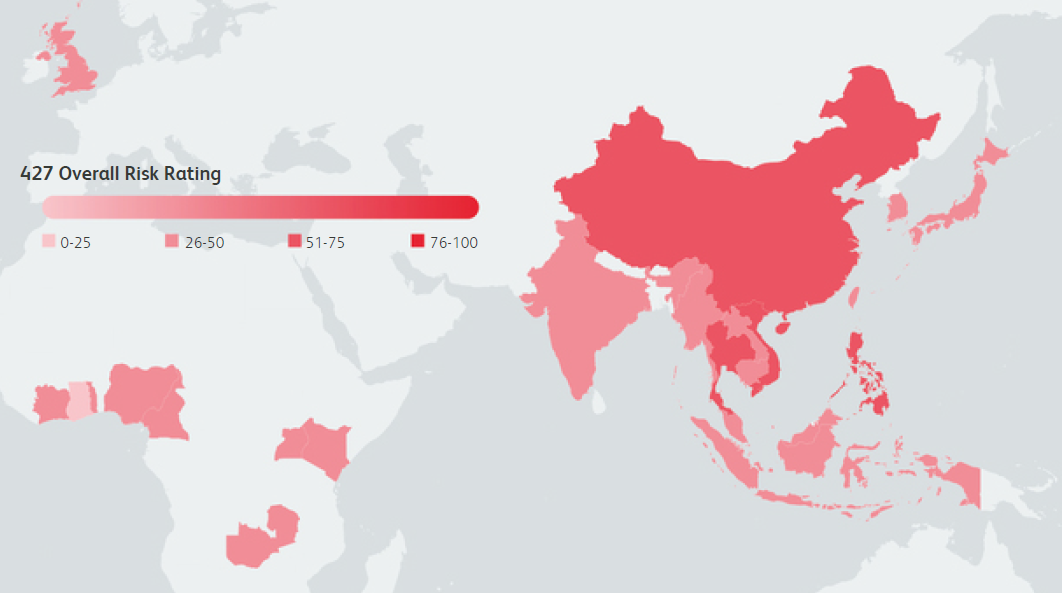 Operational risks
Credit, market and liquidity risks
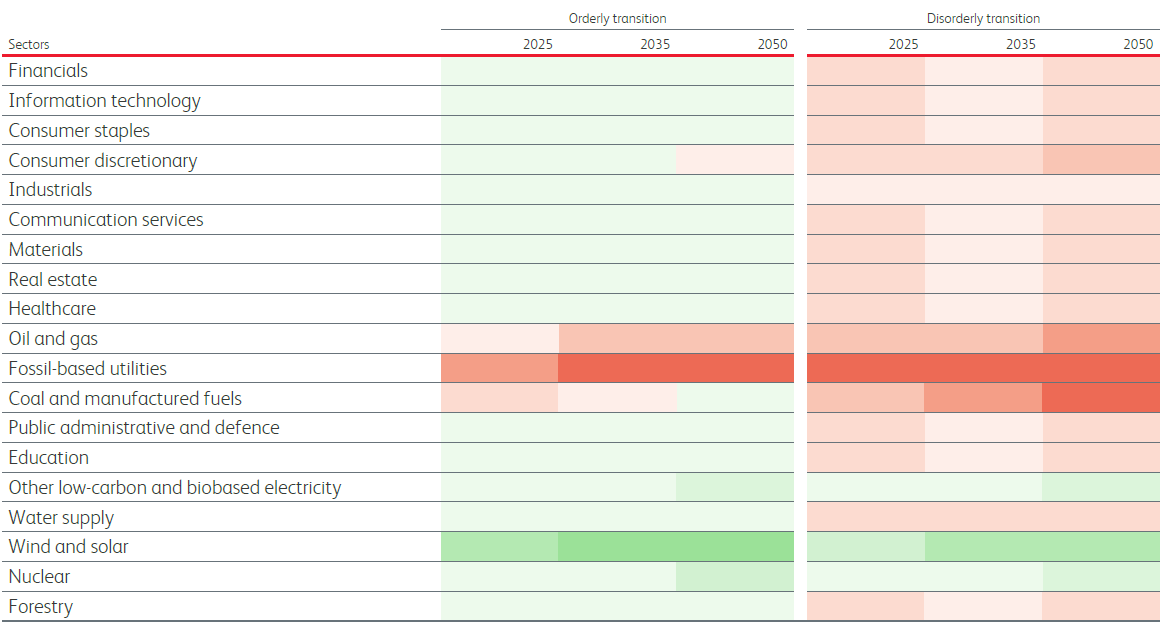 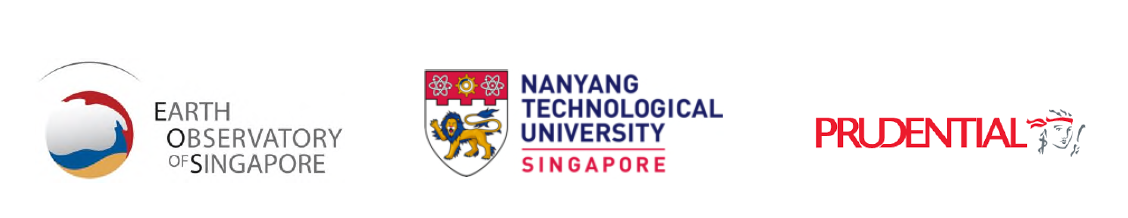 Underwriting risks
[Speaker Notes: Reliant on emerging body of research into impacts of heat, humidity, pollution, diseases, food and water shortages, geopolitical]
Change is also a source of opportunity
We have seen a global increase in investor focus on sustainability and ESG developments
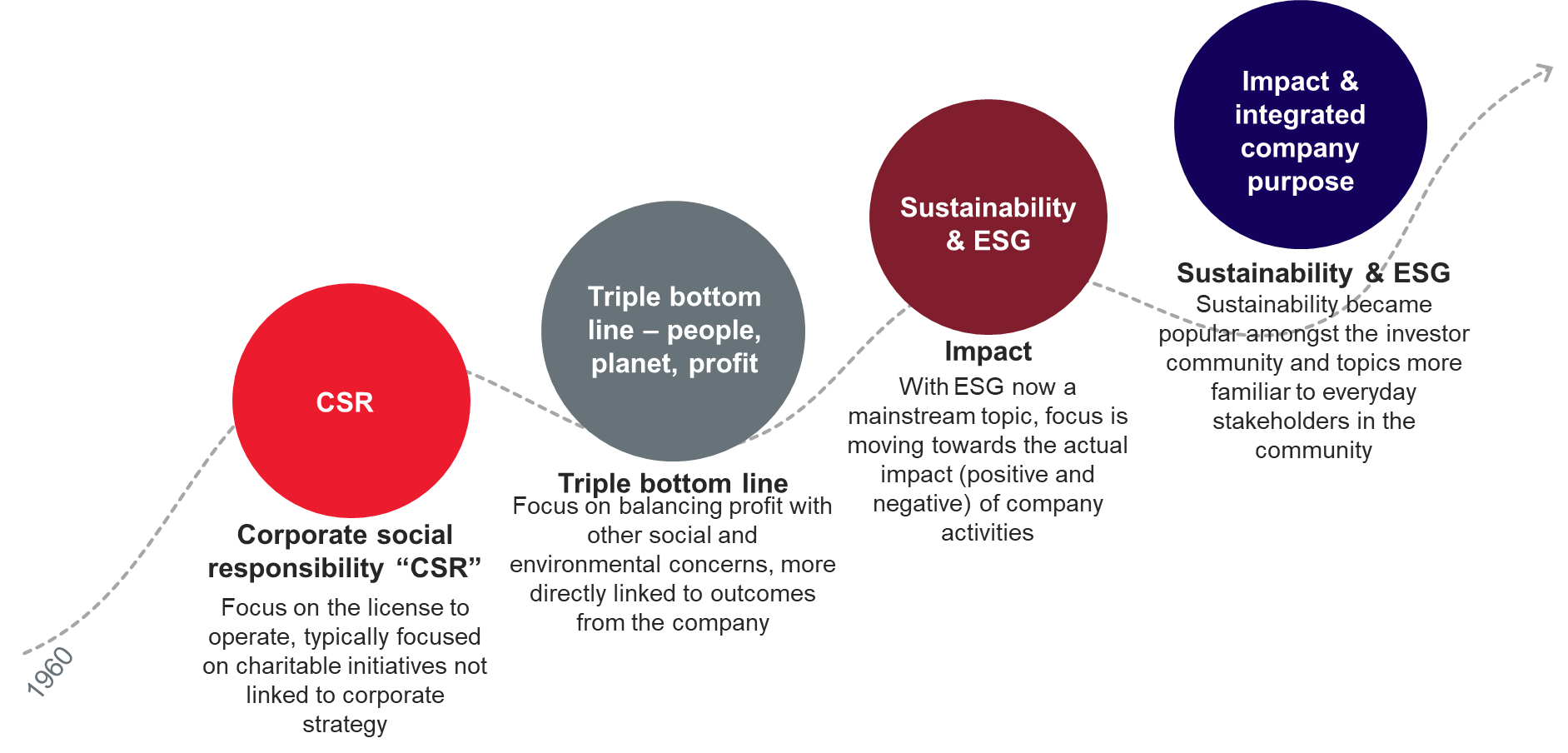 What impact can life insurers have?
“Double materiality” considers not only the impact of climate and societal change on companies, but also the impact of companies on climate and society
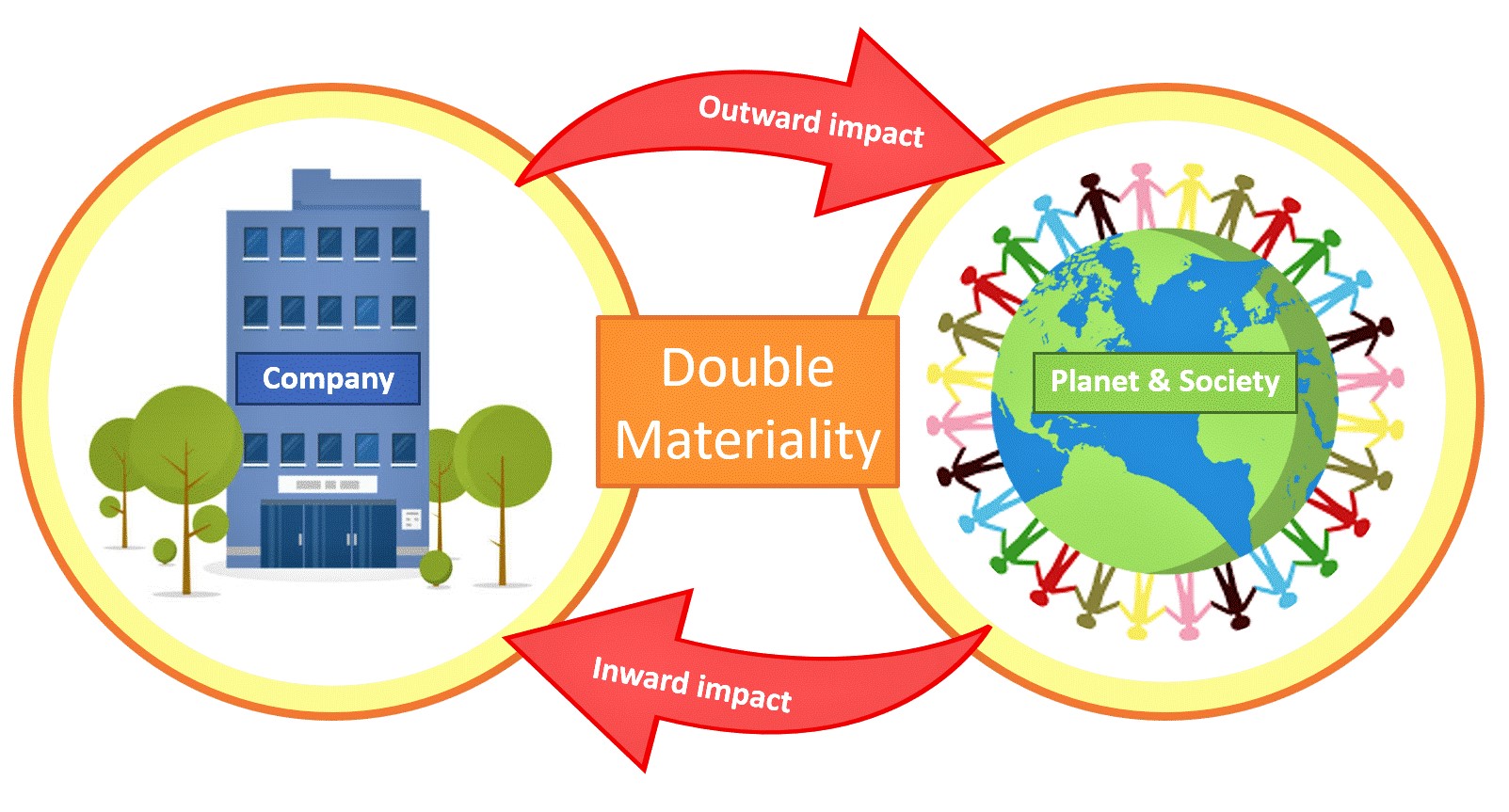 How can companies assess double materiality?
Applying double materiality to the company’s stakeholders can highlight the key areas of risk and opportunities
This application should be done over the short, medium and long term horizons as well as using different potential future scenarios
How is Prudential adapting?
Prudential has developed its Sustainability strategy, which is in full alignment with its strategic strategy
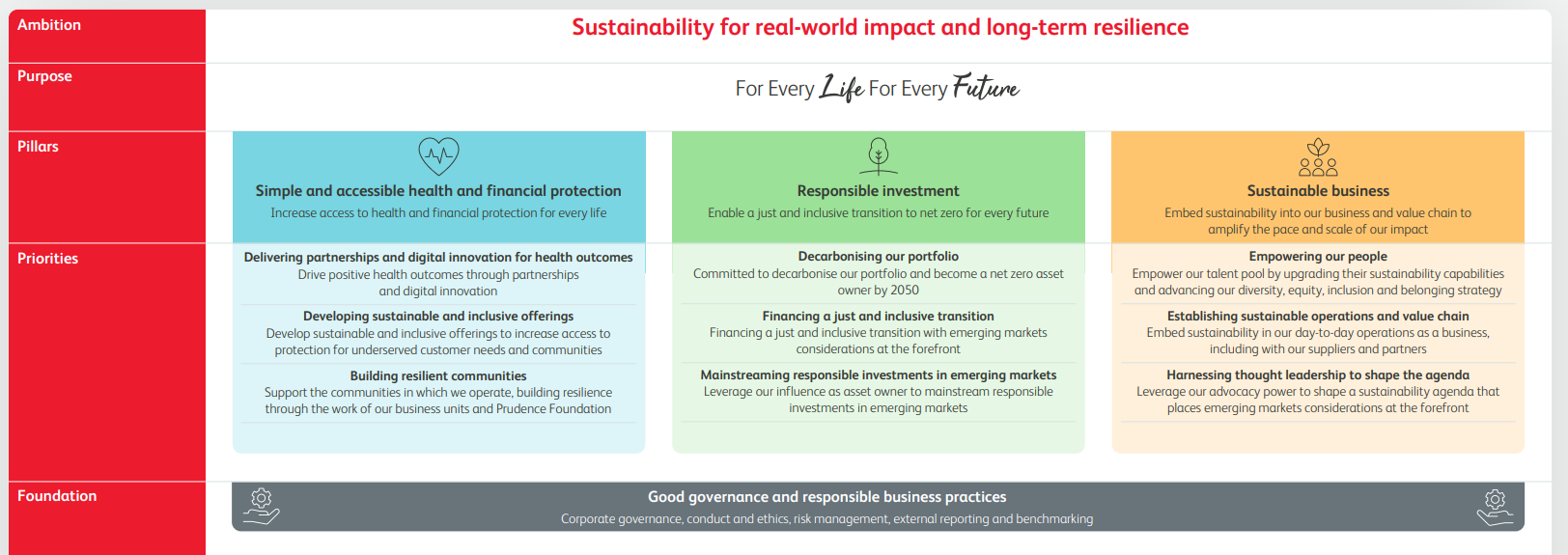 What is Prudential’s carbon footprint?
As a life and health insurer, almost all our carbon emissions are ‘financed emissions’
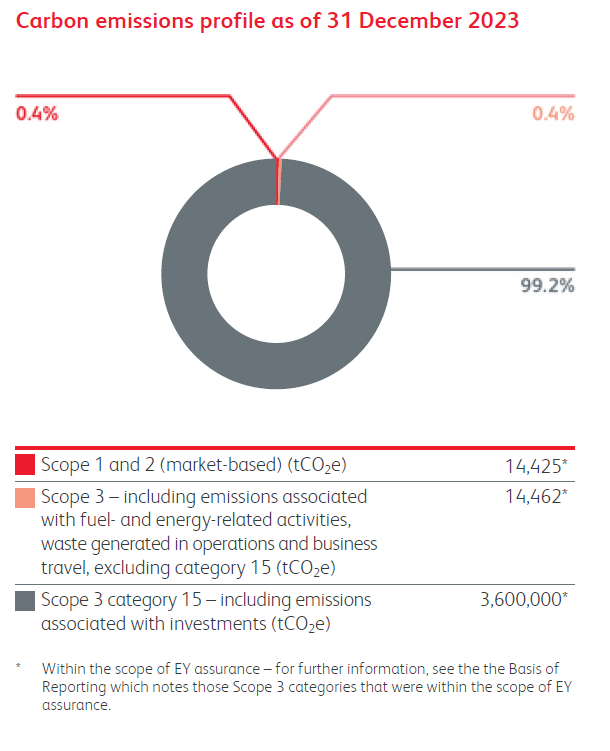 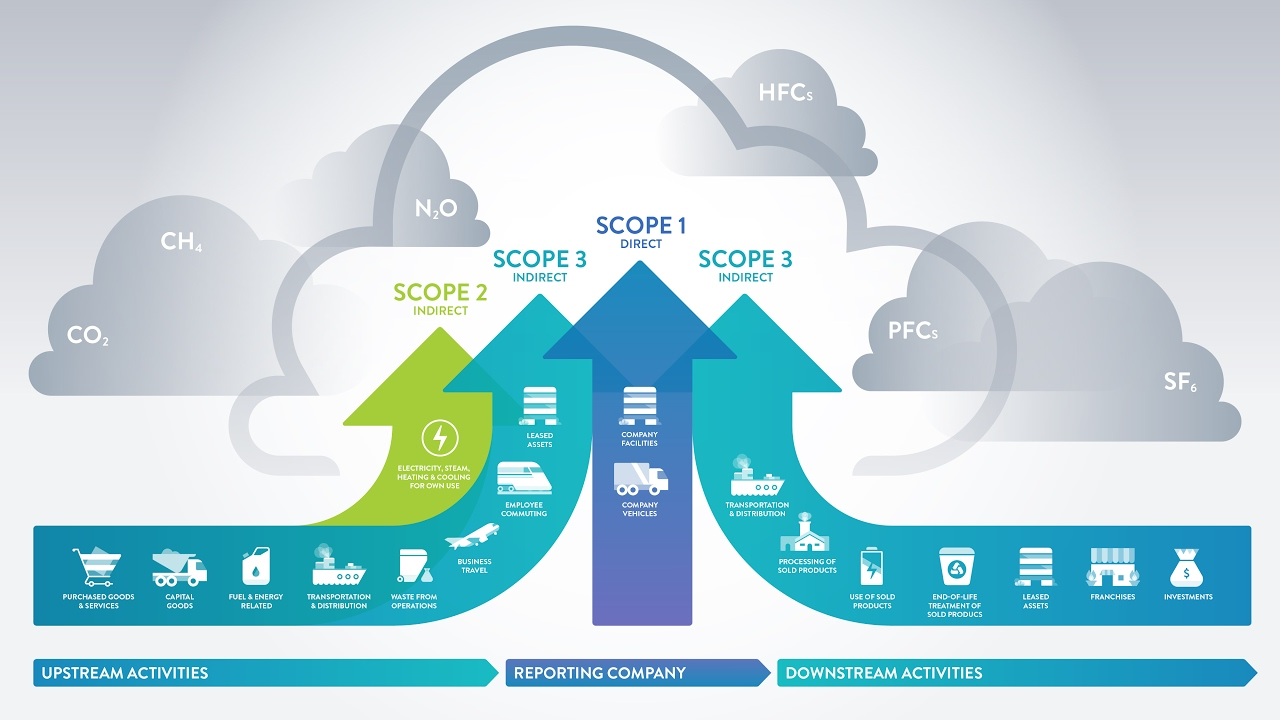 What are Prudential’s sustainability targets?
It is important to use a suite of targets as well as short and long term targets
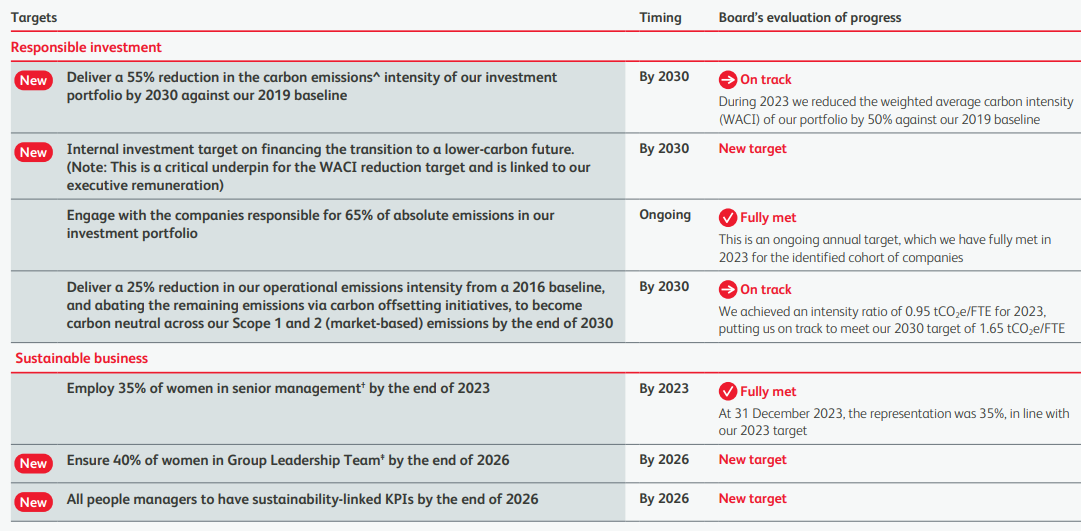 What is responsible investment?
As custodians of policyholder and shareholder funds, we have a fiduciary duty
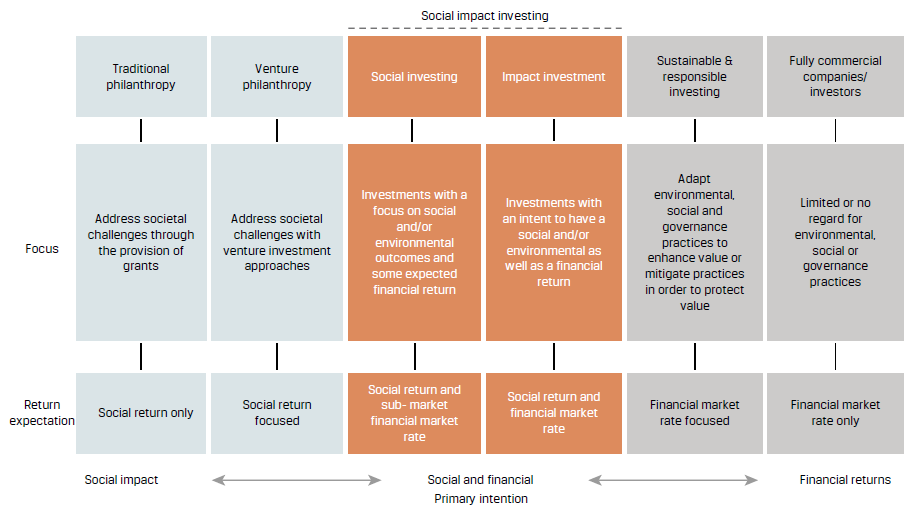 What are the challenges for transition finance?
The main challenge for Prudential is the lack of Financing Transition opportunities across emerging markets. 

There are many different reasons cited for this lag: 
Lack of localised frameworks 

Need for more flexible sources of capital 

Lack of robust data
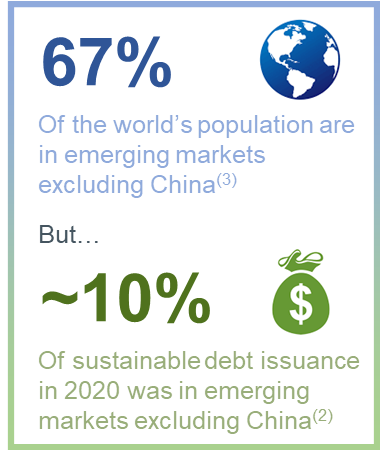 What has been needed for all the above?
Internal governance 

Expertise from multi disciplinary teams

Additional data 

Engagement capability 

Joining networks and bodies
Summary
Get to understand the problem, because Africa is being impacted more than the average
Scenario tests are very useful
Climate change is not just material, but double material
There are risks, but also opportunities to be part of the solutions
Final comment
“Don’t let perfect 
stand in the way of good”
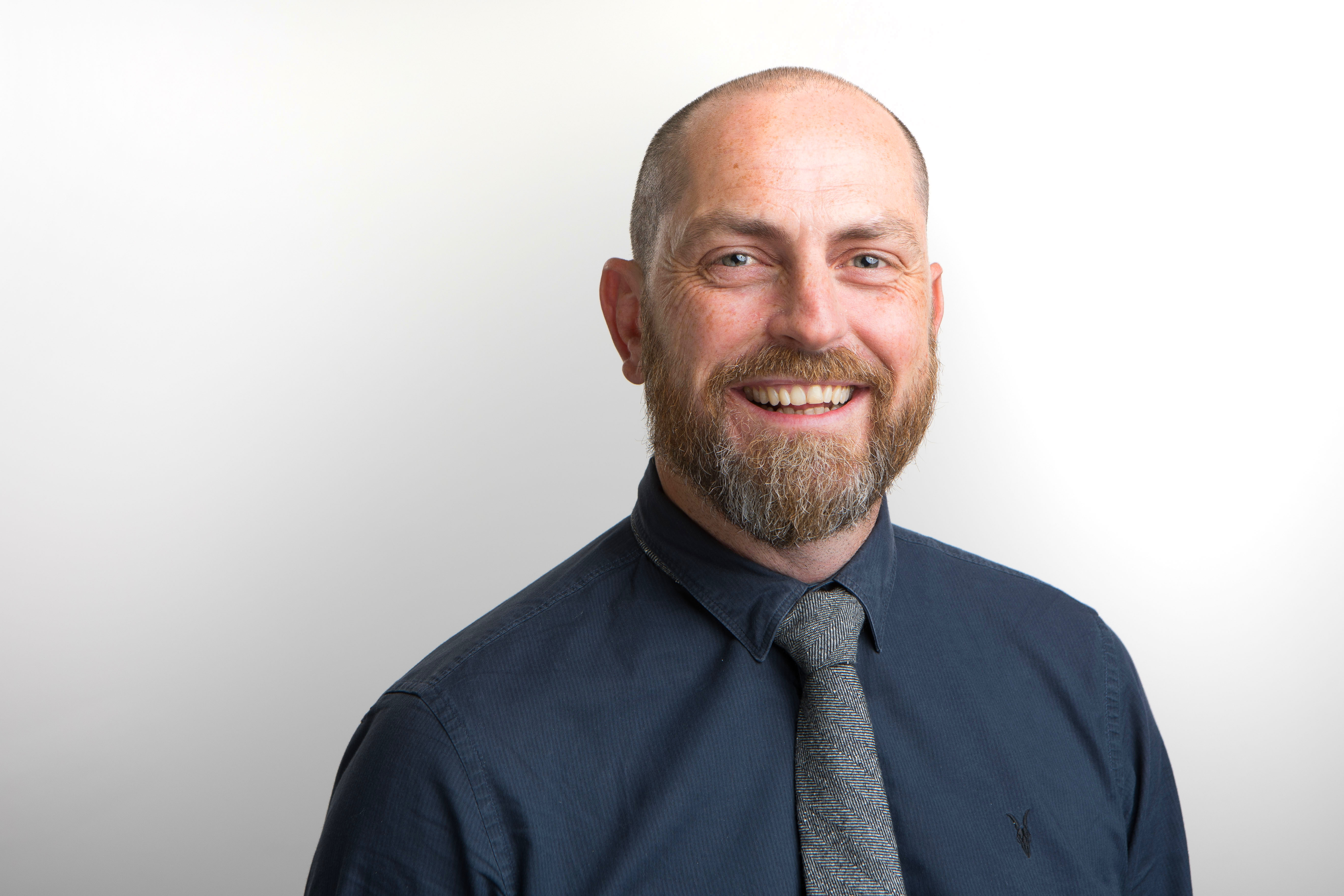 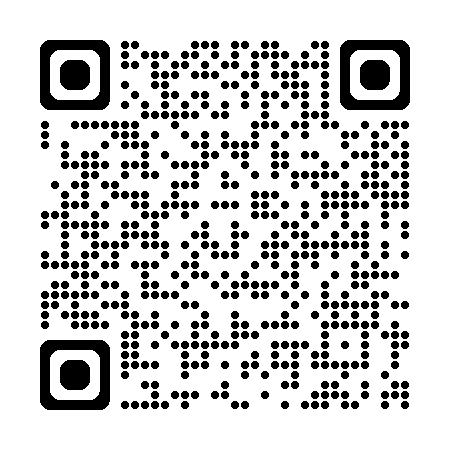